Unit 2
Communication
Previous
Next
Main Page
2 Communication
Reading
Vocabulary & Grammar
Listening
Vocabulary & Grammar
Speaking
Examination practice
Writing
Previous
Next
Main Page
2 Communication
Reading
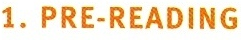 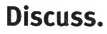 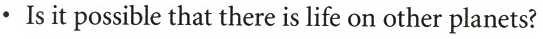 Previous
Next
Main Page
2 Communication
Reading
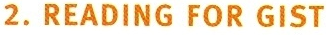 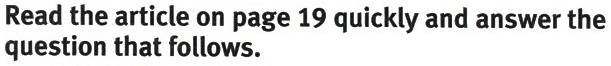 Previous
Next
Main Page
2 Communication
Reading
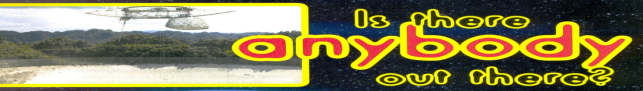 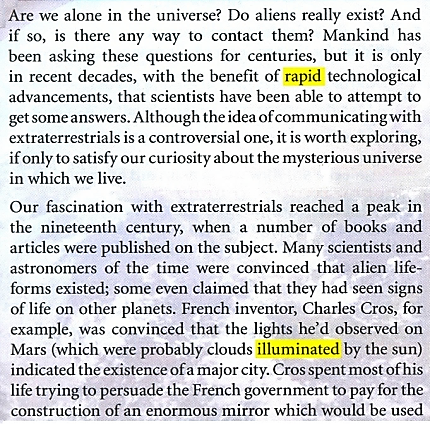 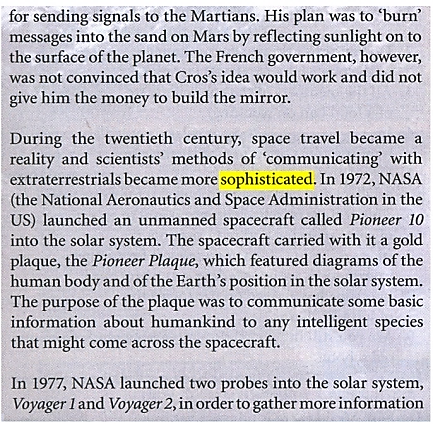 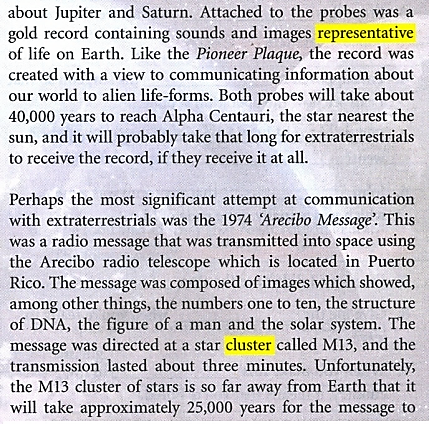 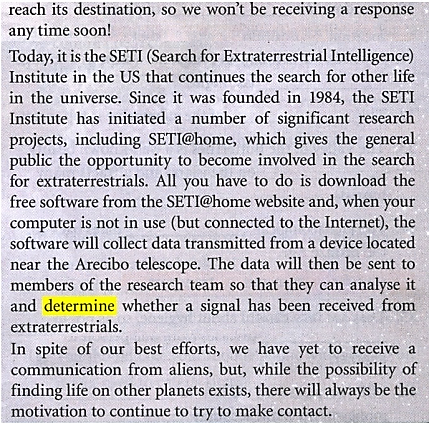 Previous
Next
Main Page
2 Communication
Reading
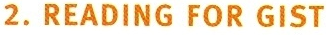 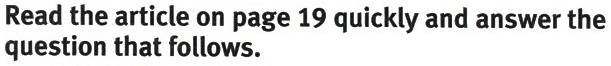 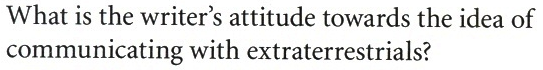 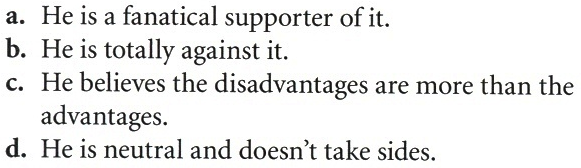 Previous
Next
Main Page
2 Communication
Reading
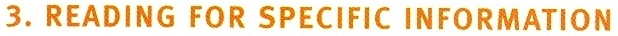 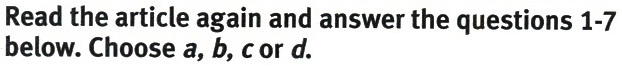 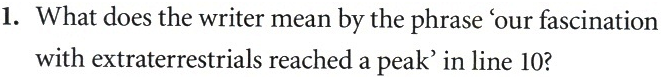 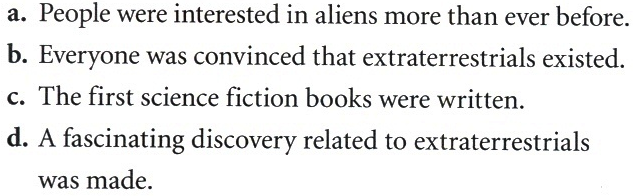 Previous
Next
Main Page
2 Communication
Reading
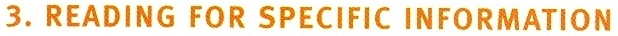 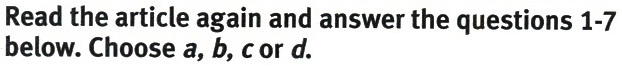 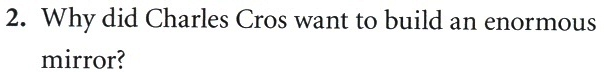 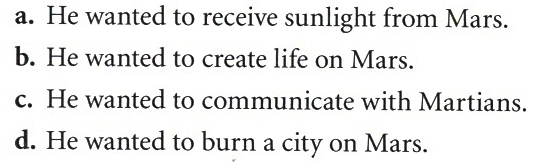 Previous
Next
Main Page
2 Communication
Reading
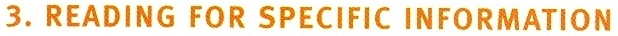 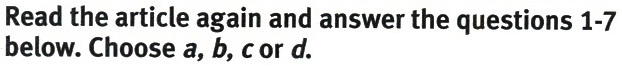 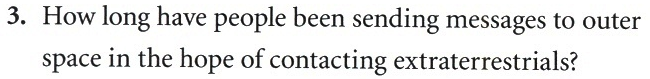 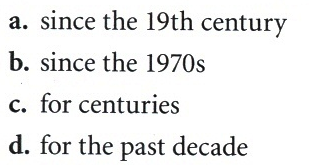 Previous
Next
Main Page
2 Communication
Reading
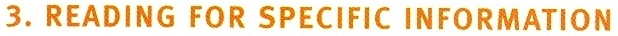 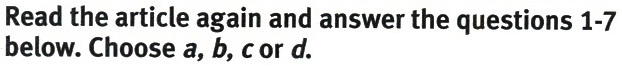 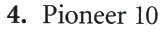 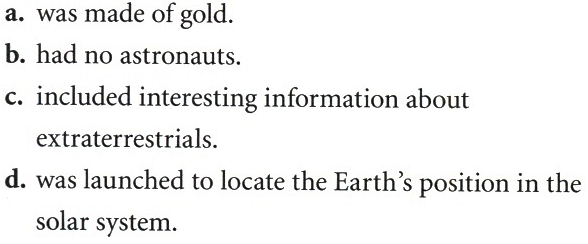 Previous
Next
Main Page
2 Communication
Reading
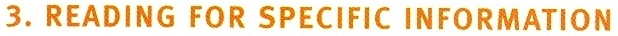 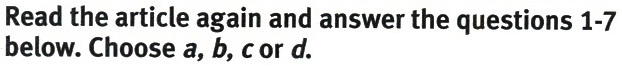 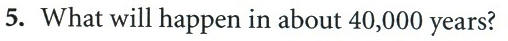 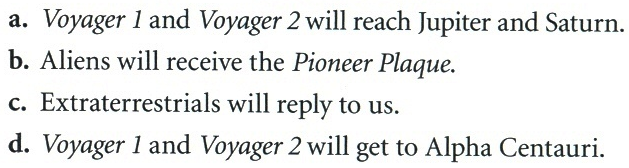 Previous
Next
Main Page
2 Communication
Reading
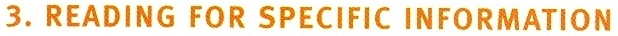 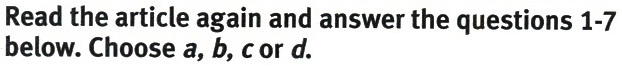 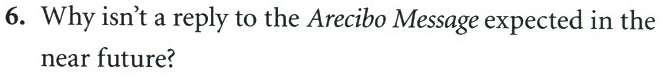 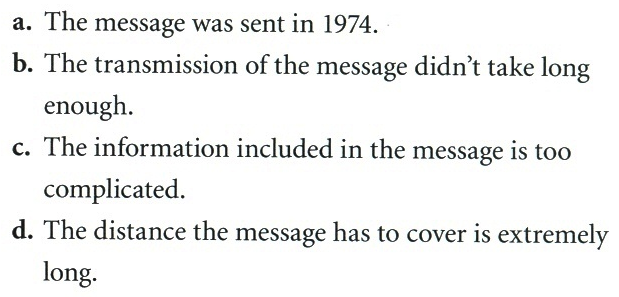 Previous
Next
Main Page
2 Communication
Reading
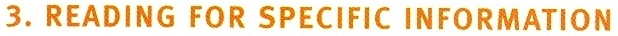 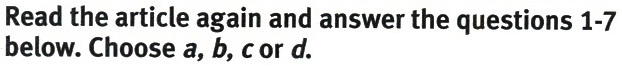 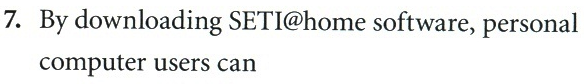 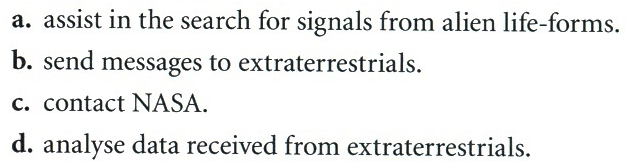 Previous
Next
Main Page
2 Communication
Reading
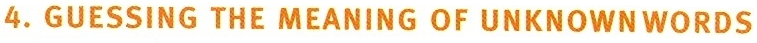 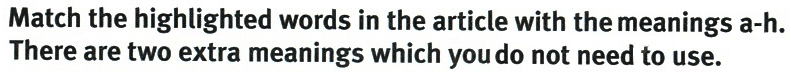 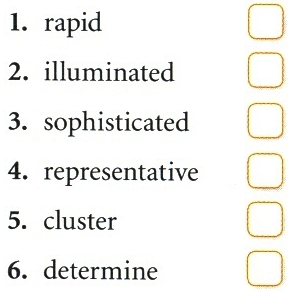 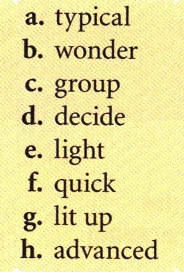 Previous
Next
Main Page
2 Communication
Reading
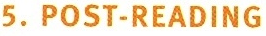 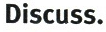 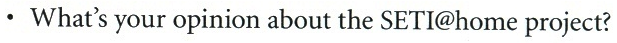 Previous
Next
Main Page
2 Communication
Vocabulary & grammar
Vocabulary
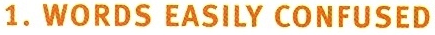 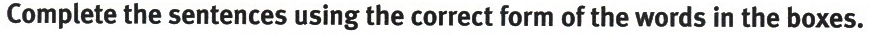 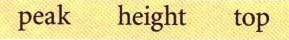 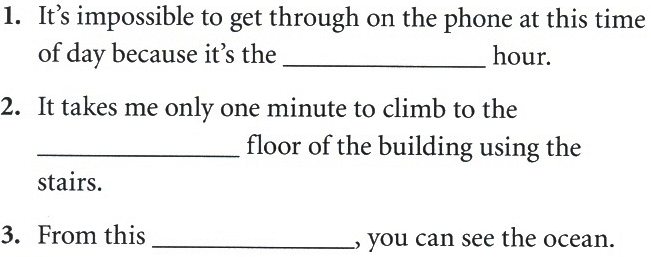 Previous
Next
Main Page
2 Communication
Vocabulary & grammar
Vocabulary
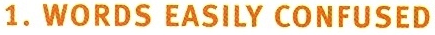 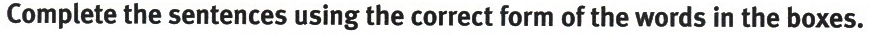 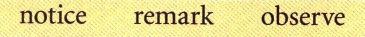 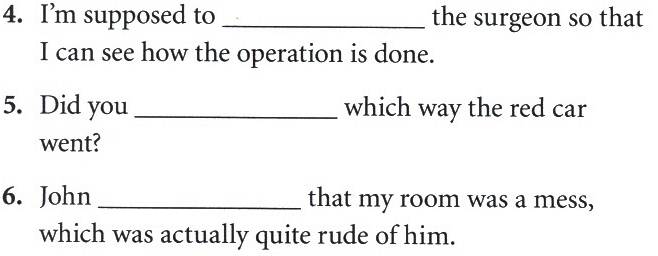 Previous
Next
Main Page
2 Communication
Vocabulary & grammar
Vocabulary
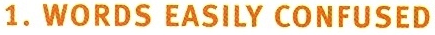 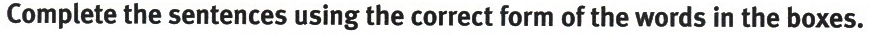 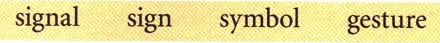 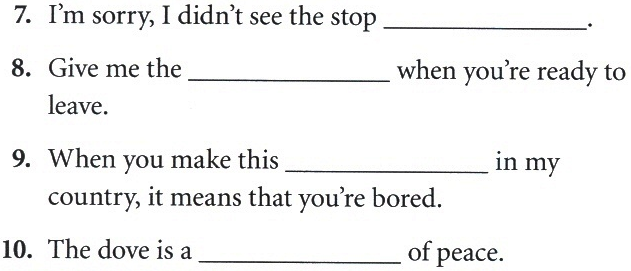 Previous
Next
Main Page
2 Communication
Vocabulary & grammar
Vocabulary
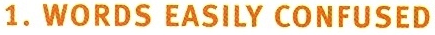 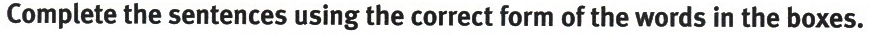 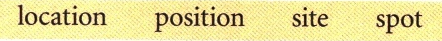 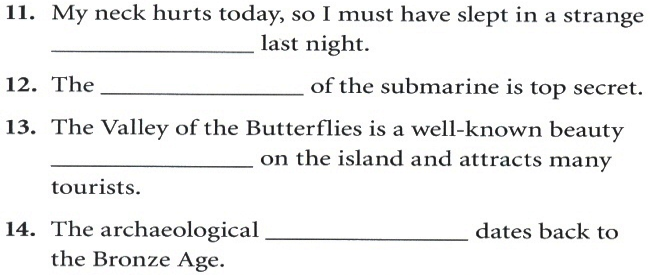 Previous
Next
Main Page
2 Communication
Vocabulary & grammar
Vocabulary
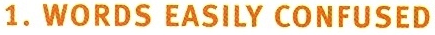 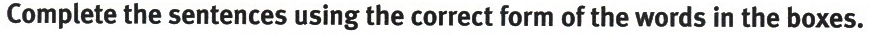 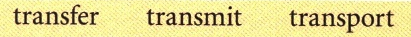 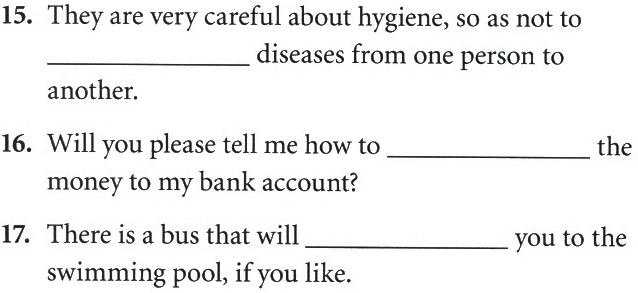 Previous
Next
Main Page
2 Communication
Vocabulary & grammar
Vocabulary
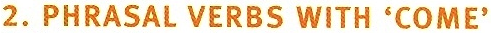 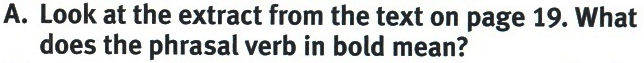 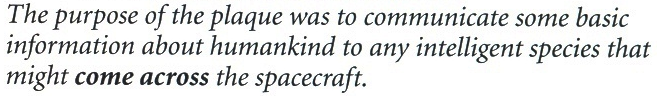 Previous
Next
Main Page
2 Communication
Vocabulary & grammar
Vocabulary
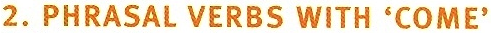 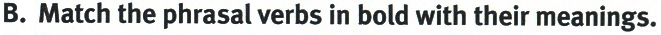 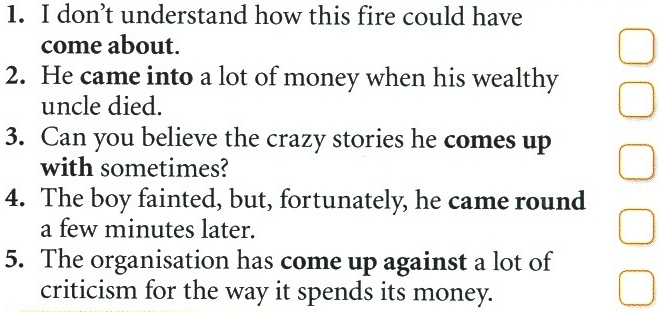 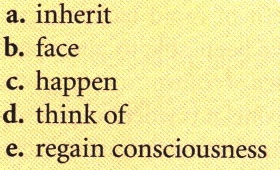 Previous
Next
Main Page
2 Communication
Vocabulary & grammar
Vocabulary
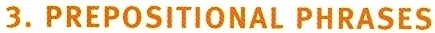 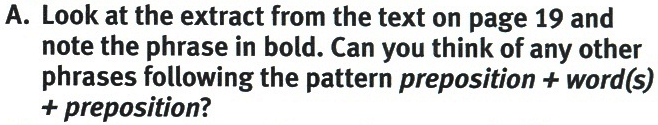 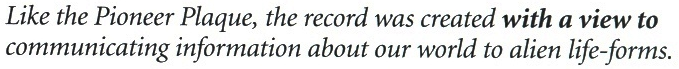 Previous
Next
Main Page
2 Communication
Vocabulary & grammar
Vocabulary
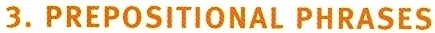 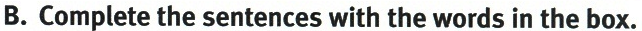 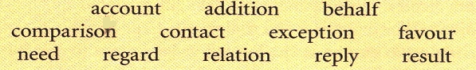 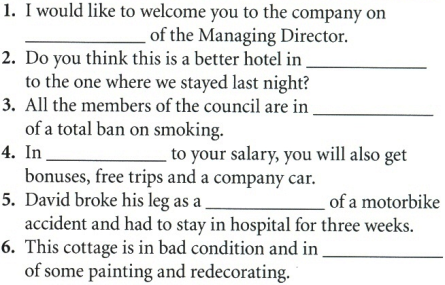 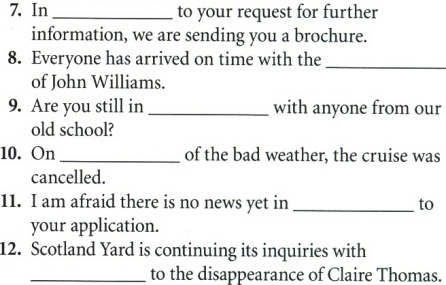 Previous
Next
Main Page
2 Communication
Vocabulary & grammar
Grammar
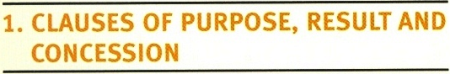 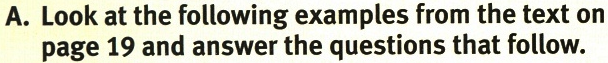 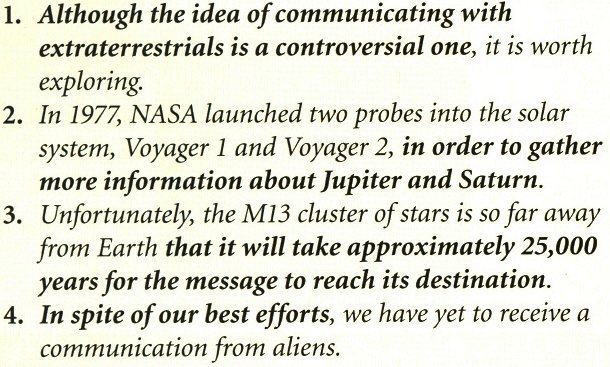 Previous
Next
Main Page
2 Communication
Vocabulary & grammar
Grammar
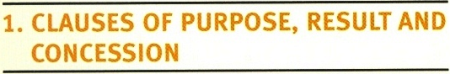 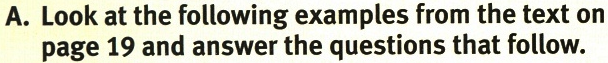 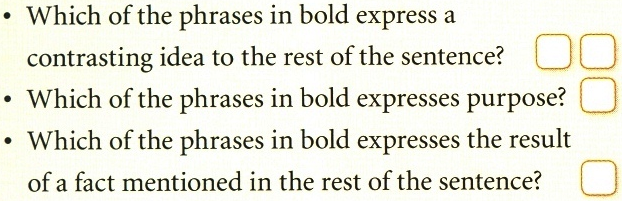 Previous
Next
Main Page
2 Communication
Vocabulary & grammar
Grammar
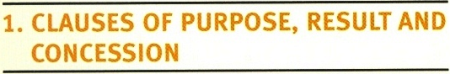 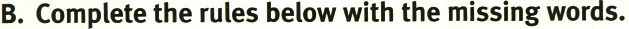 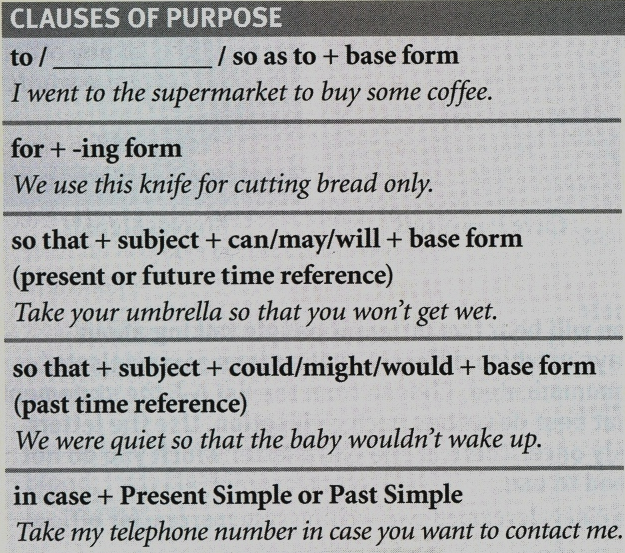 Previous
Next
Main Page
2 Communication
Vocabulary & grammar
Grammar
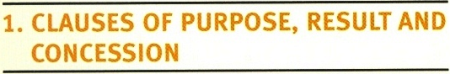 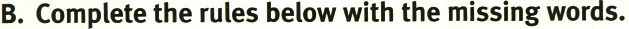 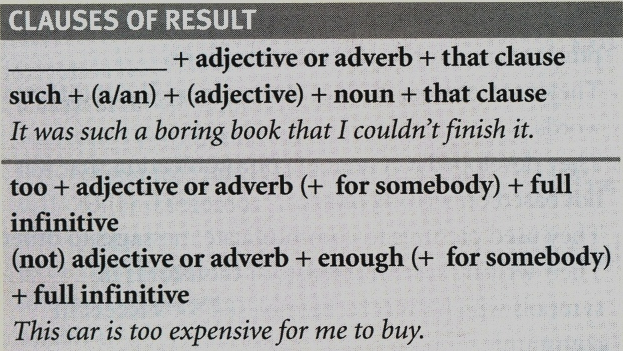 Previous
Next
Main Page
2 Communication
Vocabulary & grammar
Grammar
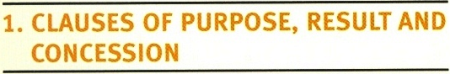 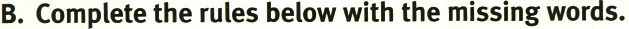 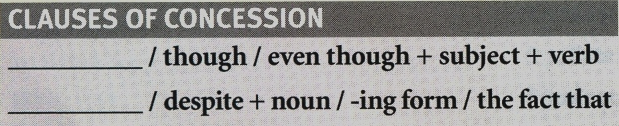 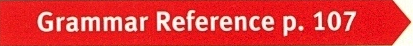 Previous
Next
Main Page
2 Communication
Vocabulary & grammar
Grammar
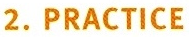 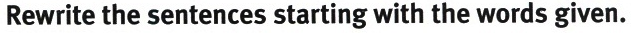 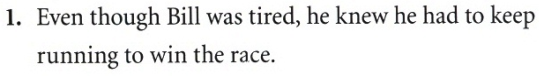 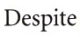 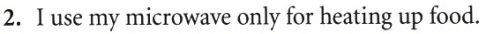 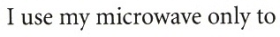 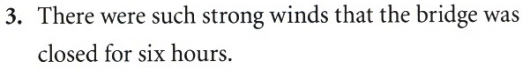 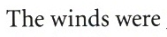 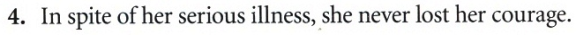 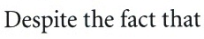 Previous
Next
Main Page
2 Communication
Vocabulary & grammar
Grammar
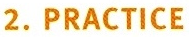 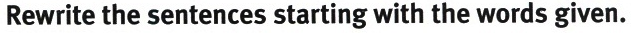 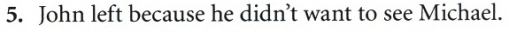 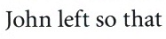 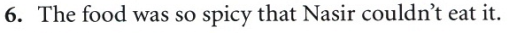 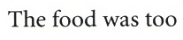 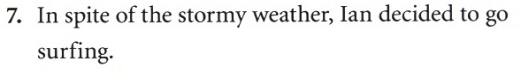 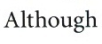 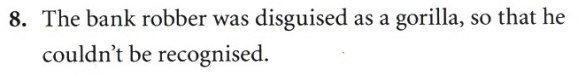 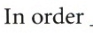 Previous
Next
Main Page
2 Communication
Vocabulary & grammar
Grammar
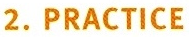 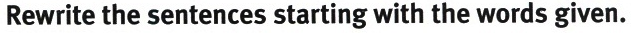 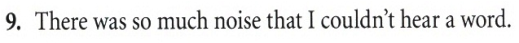 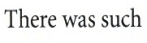 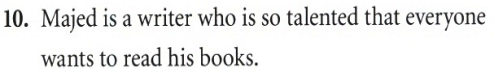 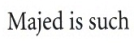 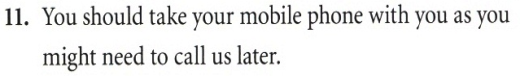 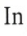 Previous
Next
Main Page
2 Communication
Listening
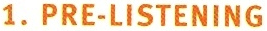 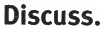 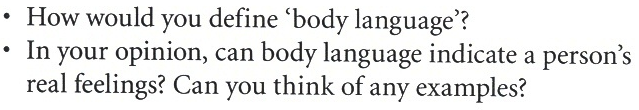 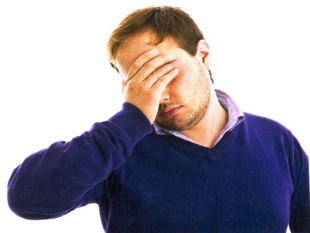 Previous
Next
Main Page
2 Communication
Listening
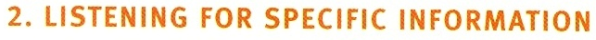 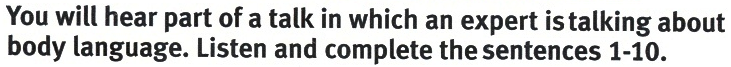 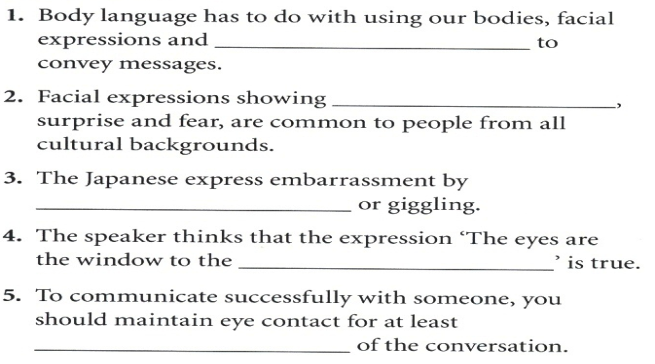 Previous
Next
Main Page
2 Communication
Listening
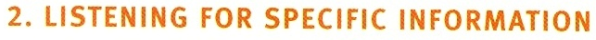 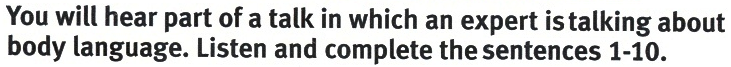 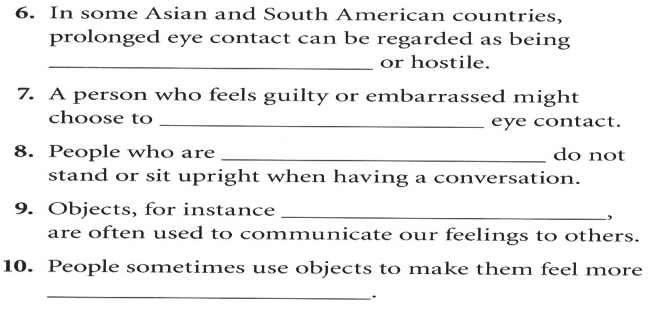 Previous
Next
Main Page
2 Communication
Listening
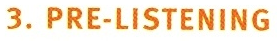 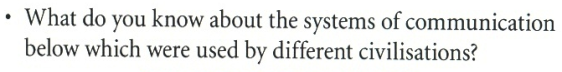 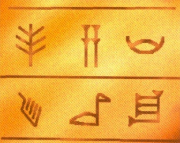 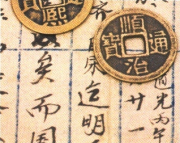 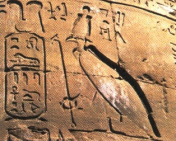 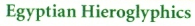 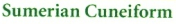 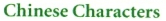 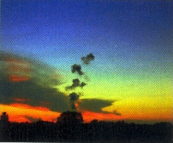 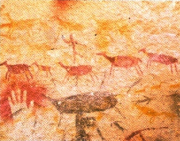 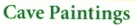 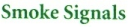 Previous
Next
Main Page
2 Communication
Listening
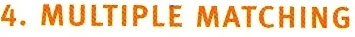 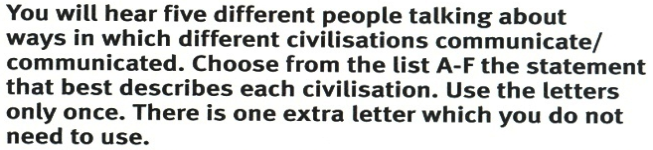 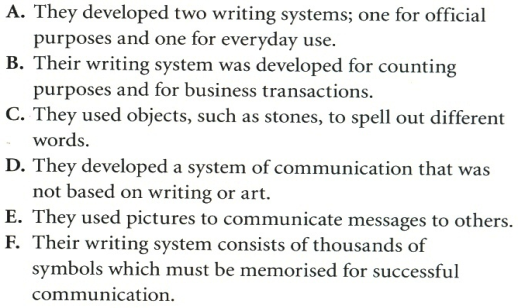 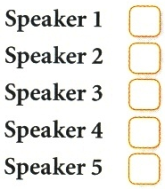 Previous
Next
Main Page
2 Communication
Vocabulary
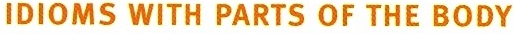 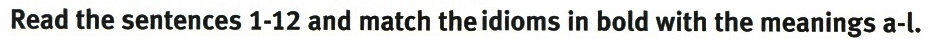 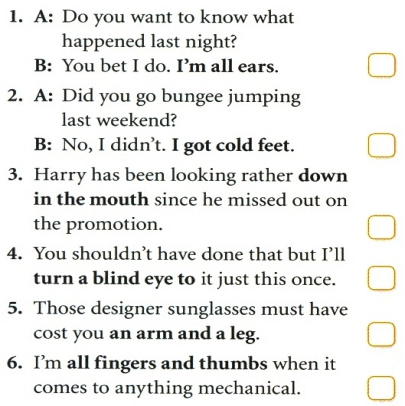 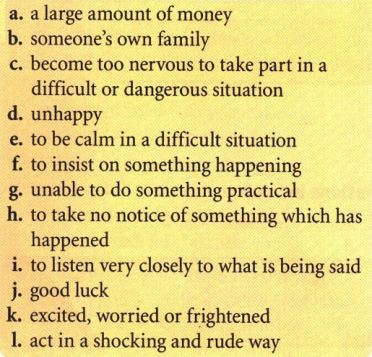 Previous
Next
Main Page
2 Communication
Vocabulary
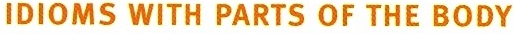 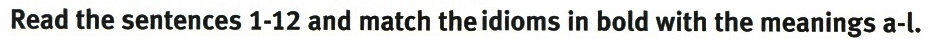 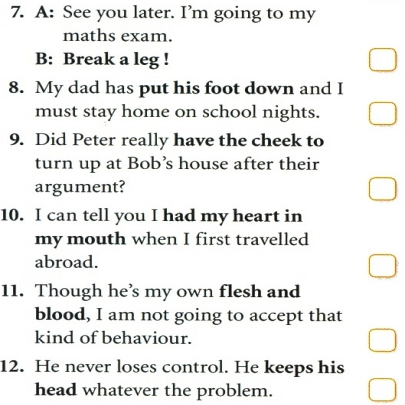 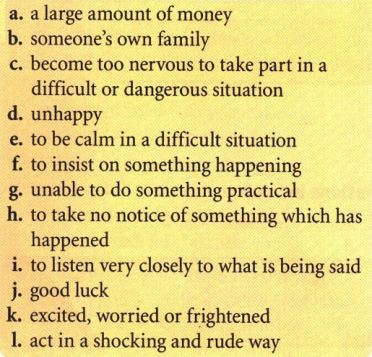 Previous
Next
Main Page
2 Communication
Grammar
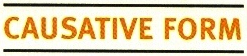 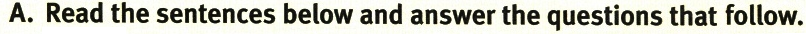 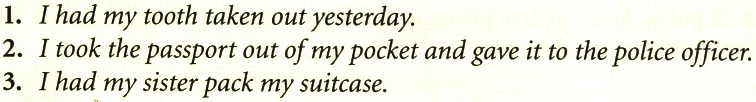 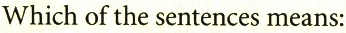 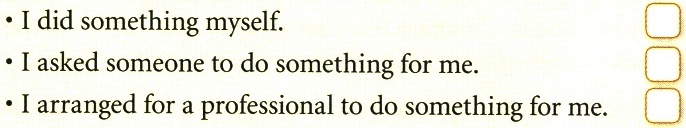 Previous
Next
Main Page
2 Communication
Grammar
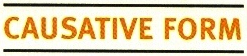 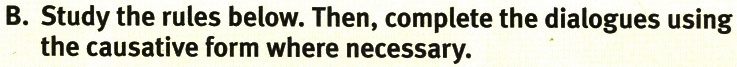 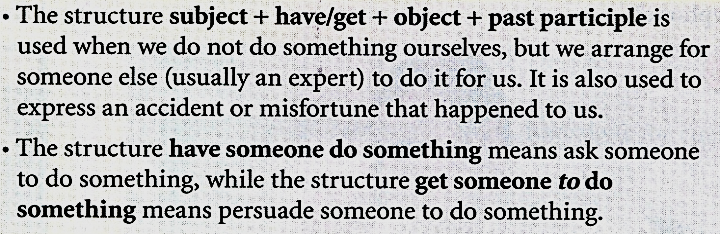 Previous
Next
Main Page
2 Communication
Grammar
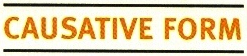 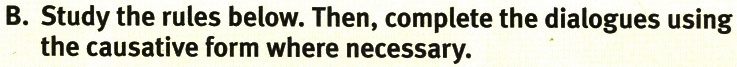 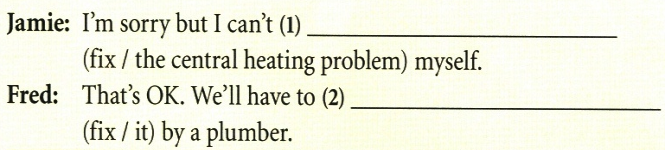 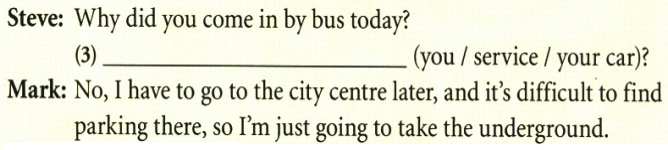 Previous
Next
Main Page
2 Communication
Grammar
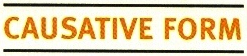 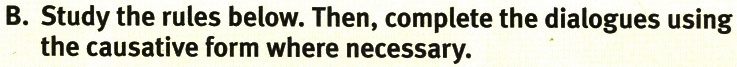 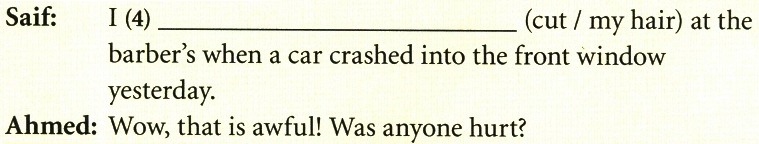 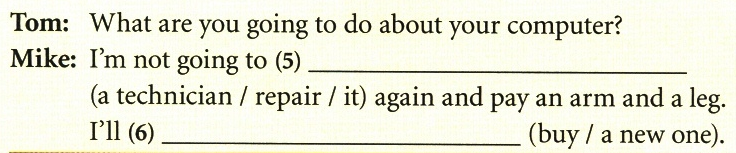 Previous
Next
Main Page
2 Communication
Grammar
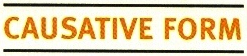 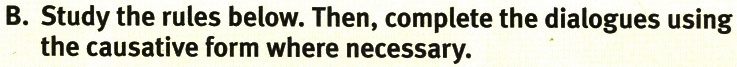 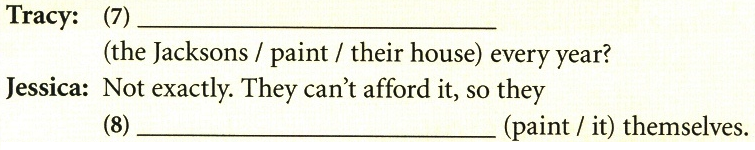 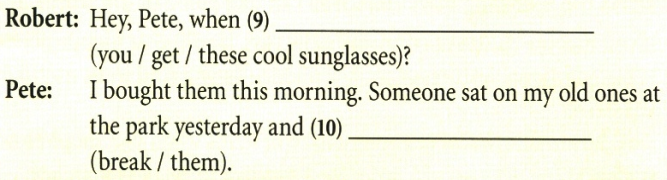 Previous
Next
Main Page
2 Communication
Speaking
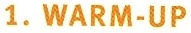 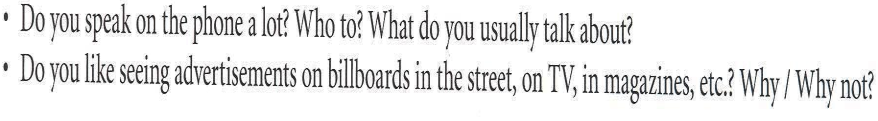 Previous
Next
Main Page
2 Communication
Speaking
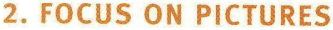 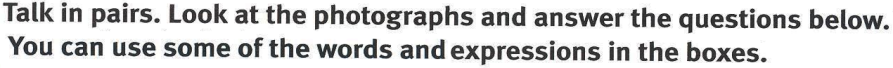 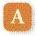 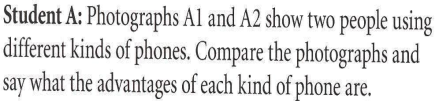 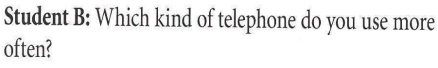 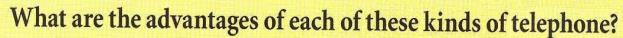 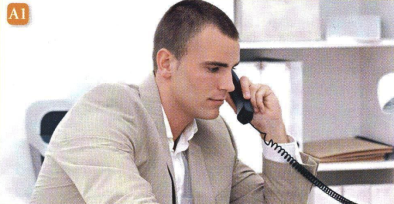 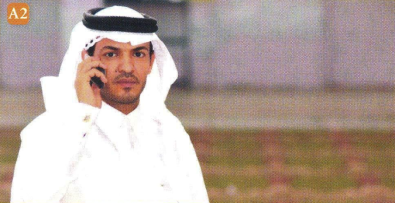 Previous
Next
Main Page
2 Communication
Speaking
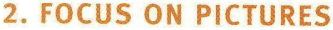 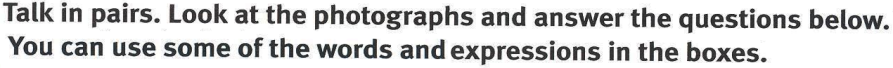 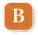 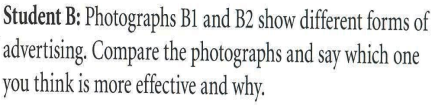 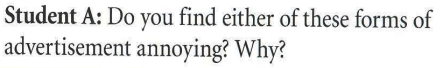 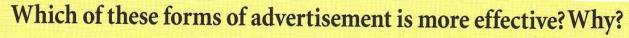 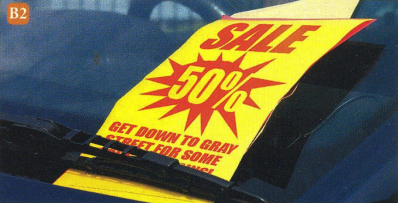 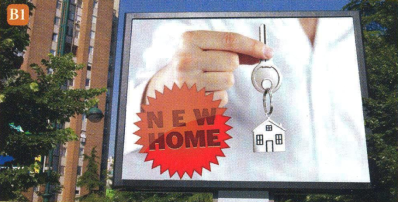 Previous
Next
Main Page
2 Communication
Speaking
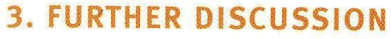 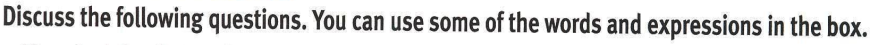 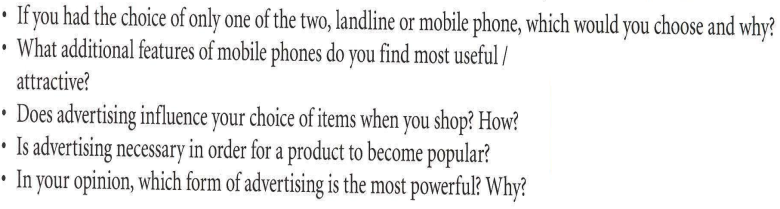 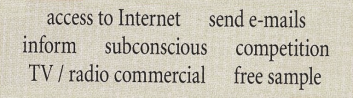 Previous
Next
Main Page
2 Communication
Examination practice
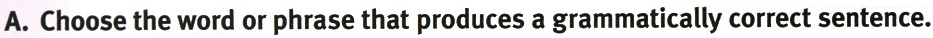 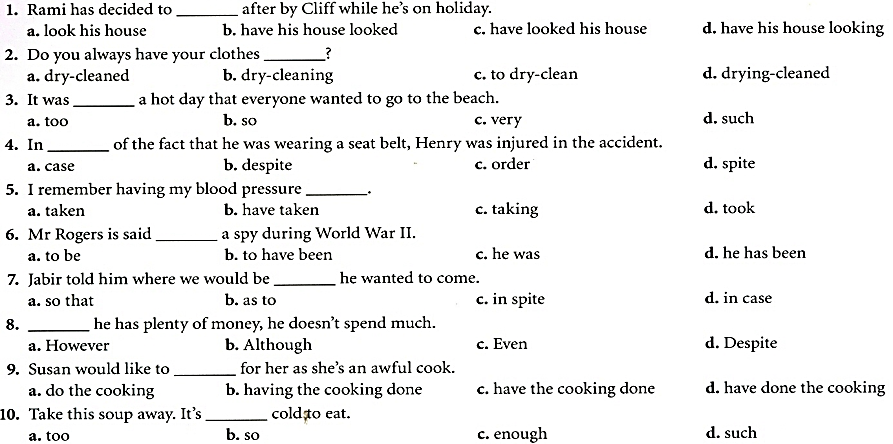 Previous
Next
Main Page
2 Communication
Examination practice
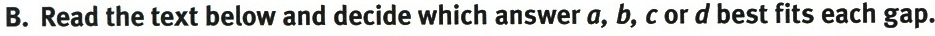 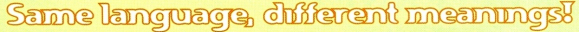 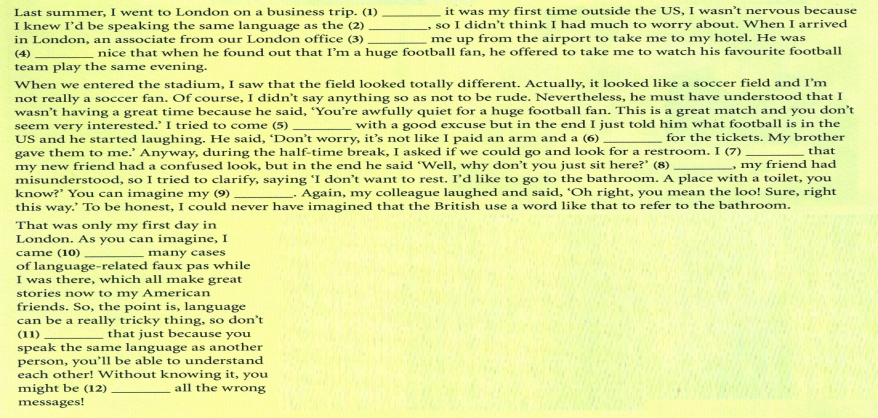 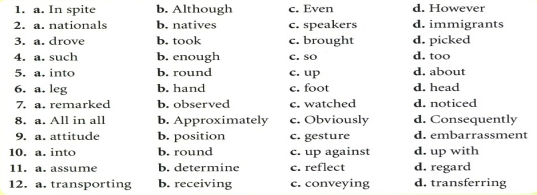 Previous
Next
Main Page
2 Communication
Writing
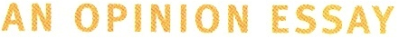 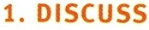 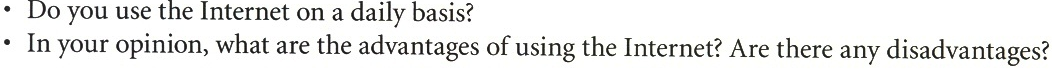 Previous
Next
Main Page
2 Communication
Writing
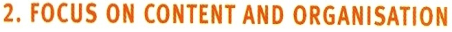 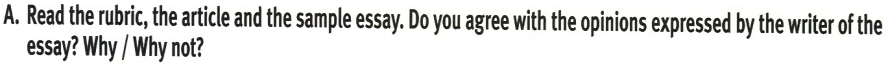 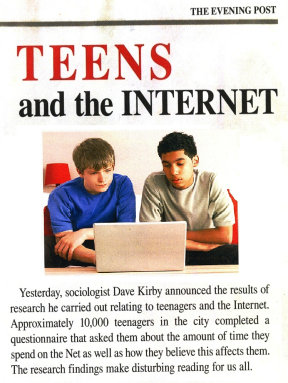 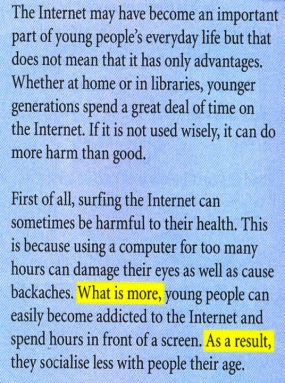 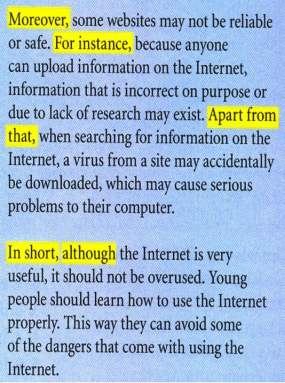 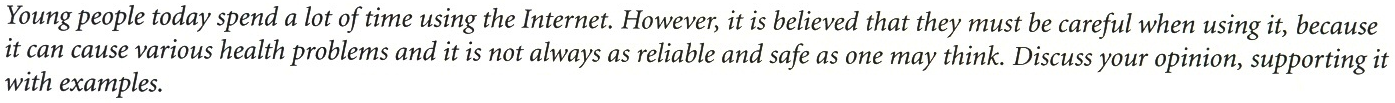 Previous
Next
Main Page
2 Communication
Writing
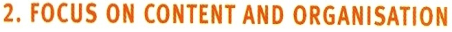 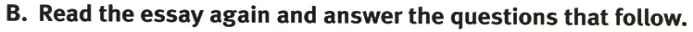 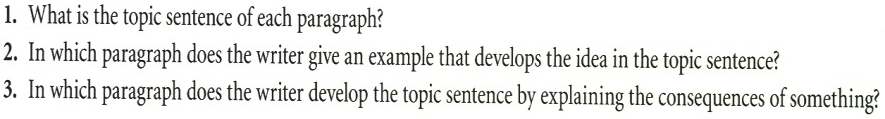 Previous
Next
Main Page
2 Communication
Writing
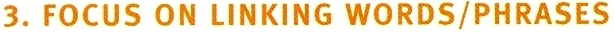 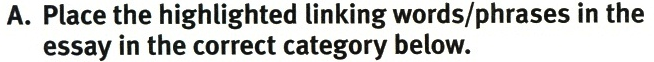 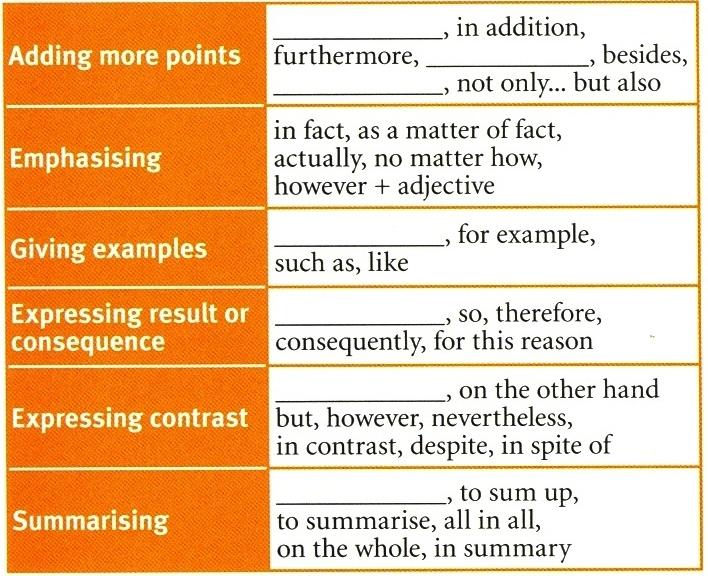 Previous
Next
Main Page
2 Communication
Writing
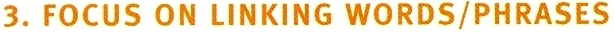 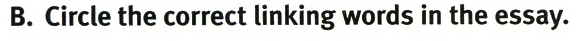 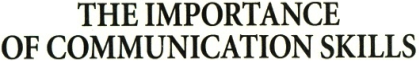 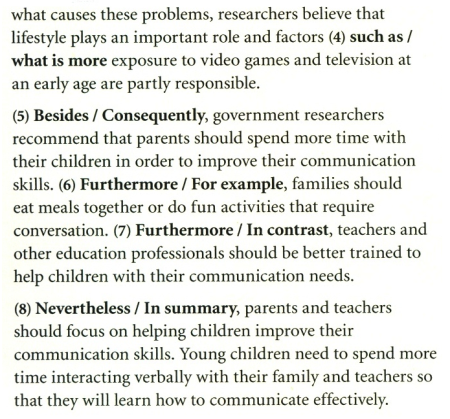 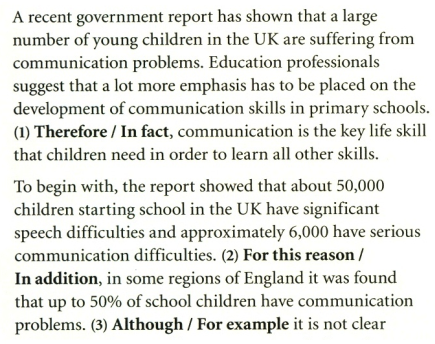 Previous
Next
Main Page
2 Communication
Writing
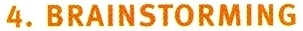 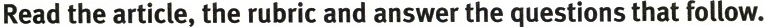 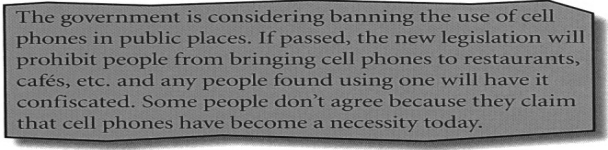 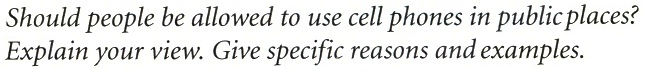 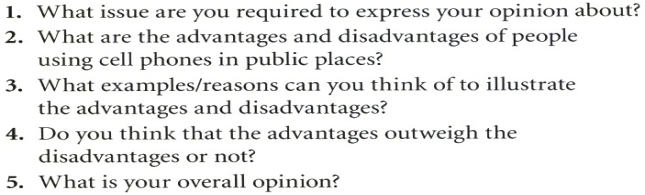 Previous
Next
Main Page
2 Communication
Writing
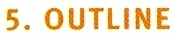 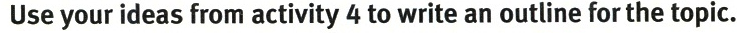 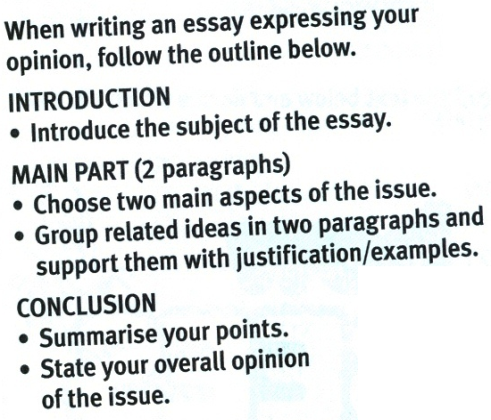 Previous
Next
Main Page
2 Communication
Writing
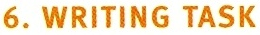 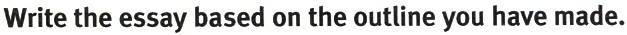 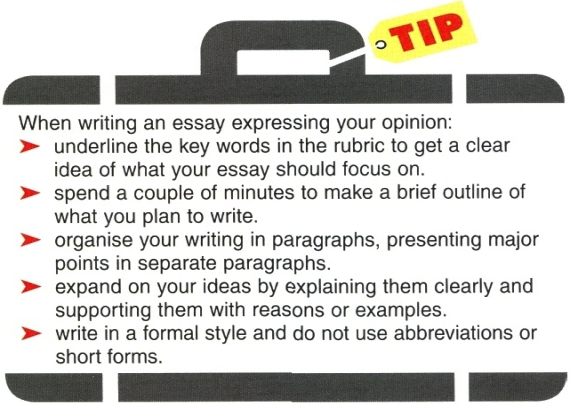 Previous
Next
Main Page